CS 352User Datagram Protocol
CS 352, Lecture 8.1
http://www.cs.rutgers.edu/~sn624/352

Srinivas Narayana
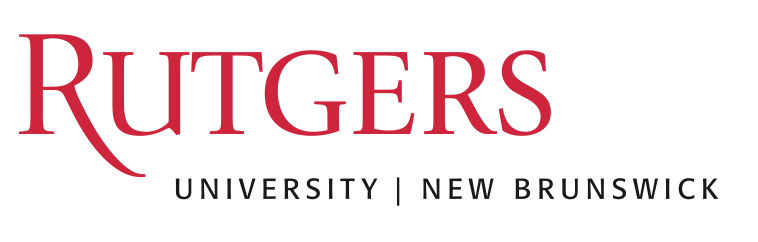 1
FTP
HTTP
SMTP
DNS
UDP
TCP
IP
…
X.25
802.11
ATM
Transport
Application
HTTPS
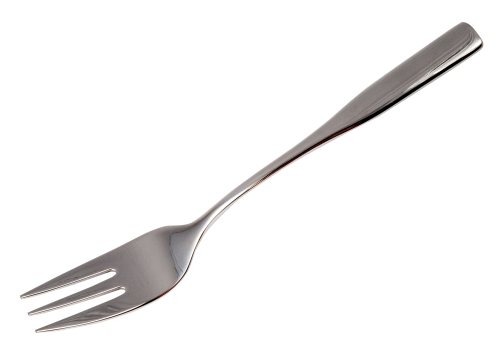 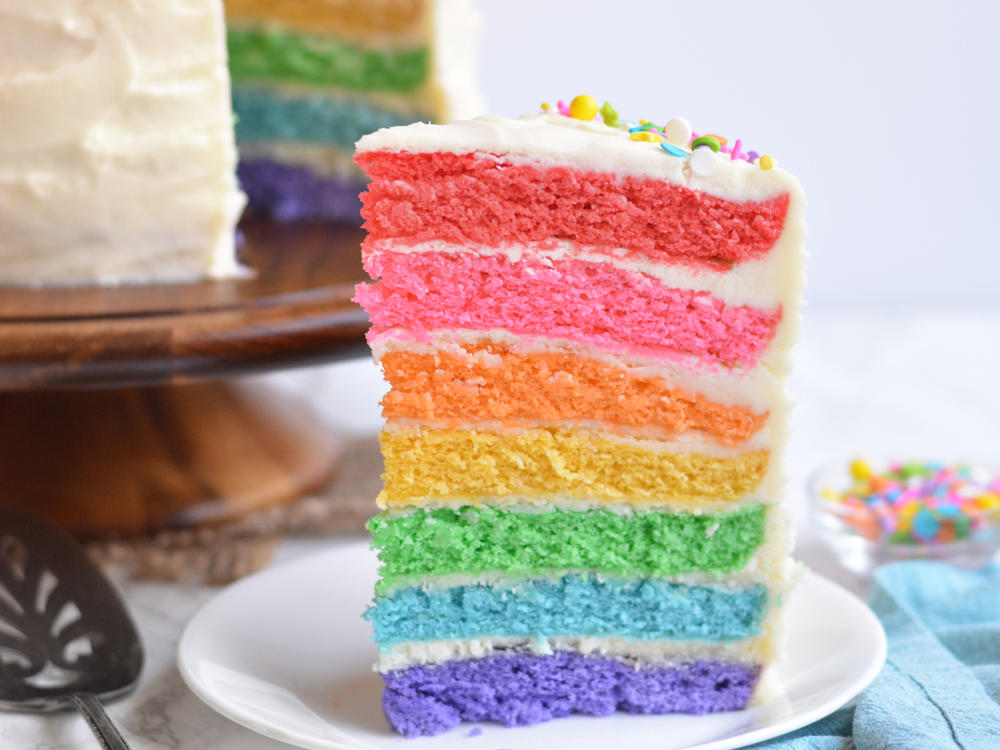 Transport
Network
Host-to-Net
Modularity through layering
Apps: useful user-level functions
HTTP
FTP
NV
TFTP
Transport: provide guarantees to apps
TCP
UDP
IP
Network: best-effort global pkt delivery
Ether
ATM
…
WiFi
Link: best-effort local pkt delivery
UDP: User Datagram Protocol [RFC 768]
Best effort service. UDP segments may be:
Lost
Delivered out of order to app
UDP is connectionless
Each UDP segment handled independently of others (i.e. no “memory” across packets)
Suitable for one-off req/resp
E.g., DNS uses UDP
Also for loss-tolerant delay-sensitive apps, e.g., video calling
Why are UDP’s guarantees even okay?
Simple & low overhead compared to TCP:
No delays due to connection establishment
UDP can send data immediately
No memory for connection state at sender & receiver
Small segment header
UDP can blast away data as fast as desired
UDP has no “congestion control”
UDP segment structure
Length of
segment
(header + data)
Error detection 
info
(more to come)
Applications
16 bits
16 bits
source port #
dest port #
Transport
checksum
length
application
data 
(message)
Network
Link layer
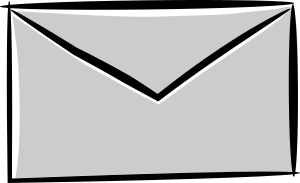 UDP segment structure
…
Source IP address
Destination IP address
…
Applications
source port #
dest port #
Transport
checksum
length
application
data 
(message)
Network
Link layer
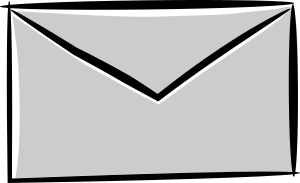 Review: UDP demultiplexing
…
Source IP address
Destination IP address
…
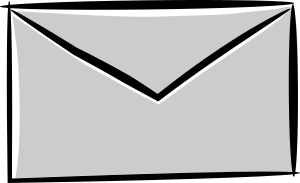 Machine 1
Port 1
Machine 1
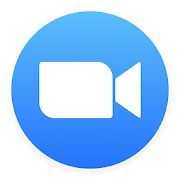 IP 1
Port 2
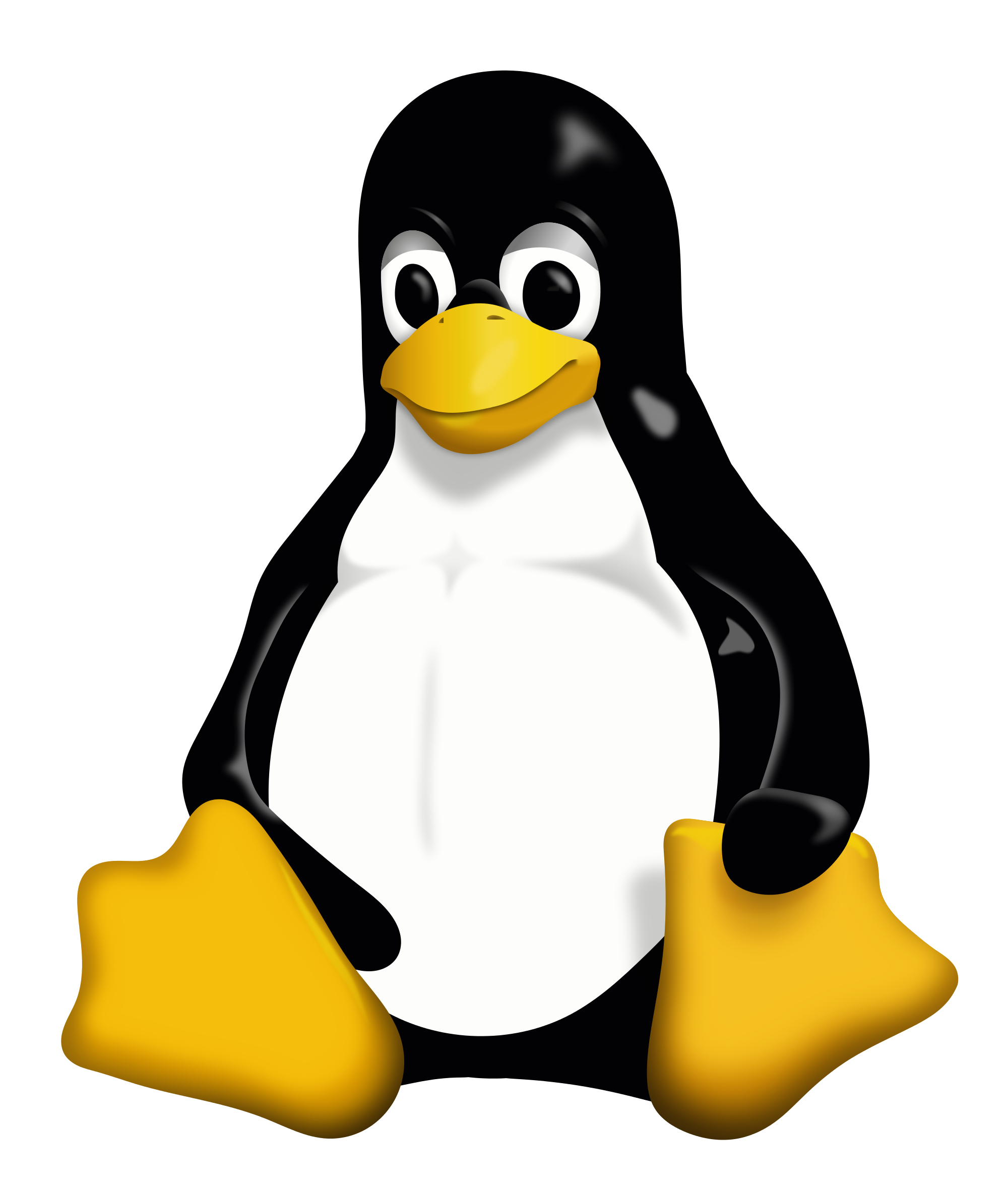 …
source port #
dest port #
…
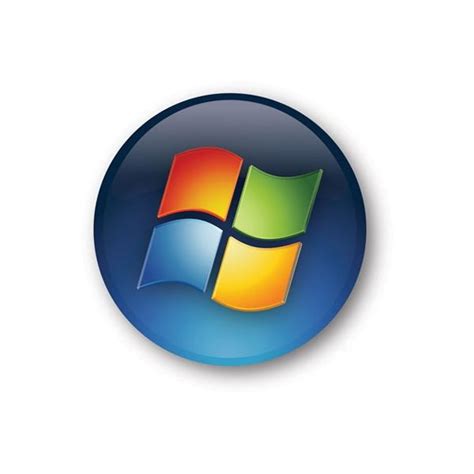 …
checksum
length
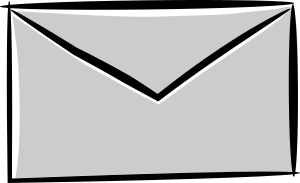 Port 44262
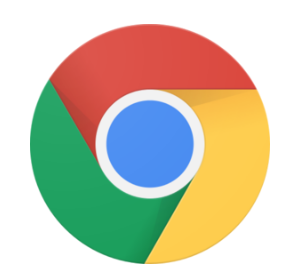 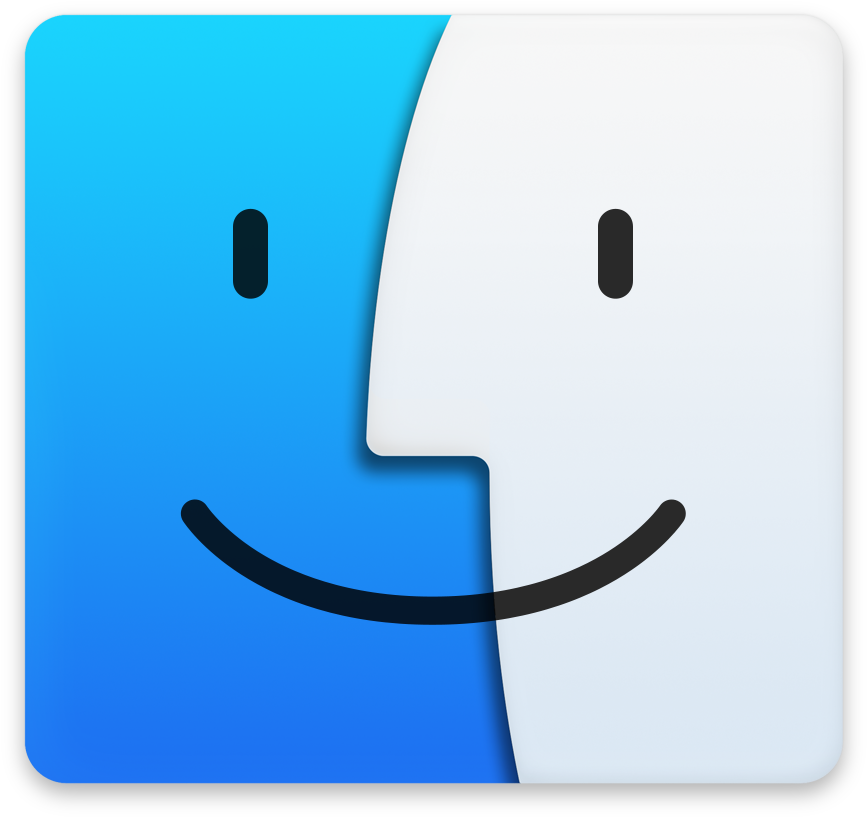 …
application
data 
(message)
Port 65535
Machine 1
IP 2
socket()
Ports
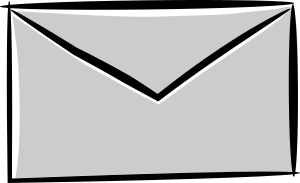 UDP packets
A small demo
CS 352UDP: Error Detection
CS 352, Lecture 8.2
http://www.cs.rutgers.edu/~sn624/352

Srinivas Narayana
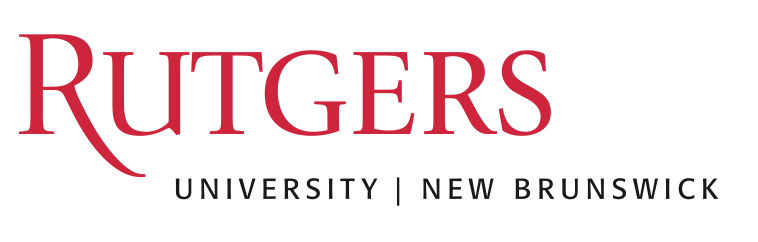 10
UDP: Best Effort Service
Simple and low overhead transport: connectionless
Data may be lost
Data may be corrupted along the way (e.g., 1 -> 0)
Data may be reordered
However, simple error detection is possible.
UDP Error Detection
Key idea: have sender compute a function over the data
Store the result in the packet
Receiver can check the function’s value in received packet

An analogy: you’re sending a package of goodies and want your recipient to know if goodies were leaked along the way

Your idea: weigh the package; stamp the weight on the package
Have the recipient weigh the package and cross-check the weight with the stamped value
Error detection function
Function must be easy to compute
Function must capture the likely changes to the packet
If the packet was corrupted through these likely changes, the function value must change
Function must be easy to verify

UDP uses a function called a checksum
Very common idea: used in multiple parts of networks and computer systems
UDP Checksum
Receiver:
compute a checksum of the received segment, including the checksum in packet itself
check if the resulting (computed) checksum is 0
NO – an error is detected
YES – assume no error
Sender:
treat segment contents as sequence of 16-bit integers
checksum: addition (1’s complement sum) of segment contents
sender puts checksum value into UDP checksum field
Computing 1’s complement sum
Very similar to regular (unsigned) binary addition.
However, when adding numbers, a carryout from the most significant bit needs to be added to the result
Example: add two 16-bit integers
1  1  1  1  0  0  1  1  0  0  1  1  0  0  1  1  0
1  1  1  0  1  0  1  0  1  0  1  0  1  0  1  0  1

1  1  0  1  1  1  0  1  1  1  0  1  1  1  0  1  1

1  1  0  1  1  1  0  1  1  1  0  1  1  1  1  0  0
1  0  1  0  0  0  1  0  0  0  1  0  0  0  0  1  1
wraparound
sum
checksum
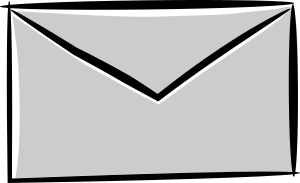 15
From the UDP specification (RFC 768)
Checksum is the 16-bit one's complement of the one's complement sum of a pseudo header of information from the IP header, the UDP header, and the data, padded with zero octets at the end (if necessary) to make a multiple of two octets. 

The pseudo header conceptually prefixed to the UDP header contains the source address, the destination address, the protocol, and the UDP length.
Some observations on checksums
Checksums don’t detect all bit errors
Consider (x, y) vs. (x – 1, y + 1) as adjacent 16-bit values in packet
Analogy: you can’t assume the package hasn’t been meddled with if its weight matches the one on the stamp. More smarts needed for that. 
But it’s a lightweight method that works well in many cases

Checksums are part of the packet; they can get corrupted too
The receiver will just declare an error if it finds an error
However, checksums don’t enable the receiver to detect where the error lies or correct the error(s)
Checksum is an error detection mechanism; not a correction mechanism.
Some observations on checksums
Checksums are insufficient for reliable data delivery
If a packet is lost, so is its checksum

UDP and TCP use the same checksum function
TCP also uses the lightweight error detection capability
However, TCP has more mature mechanisms for generally reliable data delivery (lots more to come on this)
Playing with checksums
A small demo
Summary of UDP
UDP is a thin shim around network layer’s best-effort delivery
One-off request/response messages
Lightweight transport for loss-tolerant delay-sensitive applications

Provides basic multiplexing/demultiplexing for application
No reliability, performance, or ordering guarantees
Can do basic error detection (bit flips) using checksums
Error detection is necessary to deliver data reliably but it is insufficient